Проект«Да здравствует мыло душистое…»
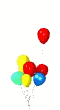 Вид проекта: семейный, групповой
Возраст детей: 3 года
ГБДОУ «Д/с № 43»
Воспитатель: Иванова Л.М.
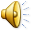 Задачи:
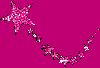 Выставка мыла